BIOREMEDIATION
DNR COLLEGE
DEPARTMENT OF MICROBIOLOGY
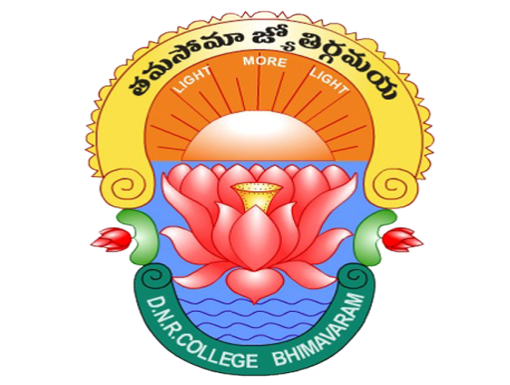 R.SAKUNTALA
DEPARTMENT OF MICROBIOLOGY
 DNR COLLEGE
CONTENTS
  Introduction. 
 Types of bioremediation. 
Microorganisms in Bioremediation.
 Factors affecting Bioremediation.
 Advantages and Disadvantages of           Bioremediation. 
Summary. 
 Conclusion
References.
Introduction
The removal of organic wastes by microbes for environmental clean-up the essence of bioremediation. 
Bioremediation is a combination of two words bio" means living and " remediate" means to solve a problem or to bring the sites and affairs into the original state.
 Bioremediation technology using microorganisms was reportedly invented by George M. Robinson
Bioremediation refers to the process of using living microorganisms to remove the environmental pollutants or prevent pollution.
Types of Bioremediation

 1. In situ Bioremediation: 
In situ bioremediation means there is no need to excavate or remove soils or water in order to accomplish remediation. 
It is superior method to cleaning contaminated environments since it is cheaper and uses harmless microbial organisms to degrade the chemicals.
 It involves the supplying oxygen and nutrition by circulating aqueous solution through naturally occurring bacteria to degrade organic compounds. 
In situ bioremediation is applied to the degradation of contaminants in saturated soils and ground water
Types of In situ Bioremediation 

There are two types of in situ bioremediation.
 1. Intrinsic In situ Bioremediation: Conversion of environmental pollutants into the harmless forms through the innate capabilities of naturally occurring microbial population is called Intrinsic In situ Bioremediation. 
2. Engineered In situ bioremediation: Its accelerates the degradation process by enhancing the physicochemical conditions to encourage the growth of microorganisms.
Advantages of In situ Bioremediation: 
❖Don't require excavation of contaminated soils. Less expensive, less chance of contaminated other sites. 
Possible to treat a large volume of soil at once.
 Disadvantages of In situ Bioremediation:
 it is slow process and difficult to manage. 
Require uncompacted soil.
Soil and water pumped up from a contaminated plume and processed through an engineered containment system. •Degradation in a bioreactor is generally greater than in situ because the contained environment is more controllable and predictable. 
Bioventing : •
 Bioventing employs low air flow rates. • involves the amount of oxygen necessary for the degradation and nutrients through wells to contaminated soil to stimulate the indigenous bacteria. Bioreactoг INJECTION BLOWER INTER SALE MICROBAL
Biosparging: 
Involves the injection of air under pressure below the water table to increase groundwater oxygen concentrations and enhance the rate of biological degradation of contaminants by naturally occurring bacteria. 
Bioagumentation :
 Bioremediation frequently involves the adding microbes and organisms to strengthen the same in waste to allow them take over and decontaminate the area.
Microorganisms in Bioremediation Living 
microorganisms are used in Bioremediation, to convert the complex toxic compounds into harmless by products of cellular metabolism such as CO2 and H2O. The successful use of microorganisms in Bioremediation depends on the development of a basic understanding of the genetics of a broad spectrum of microorganisms and Biotechnological innovation. Pure, mixed, enriched, and genetically engineered microorganisms have been used for degradation of the complex compounds. We can subdivide these microorganisms into the following groups:
 Aerobic: Alcaligenes, Sphingomonas, Rhodococcus, and Mycobacterium. 
Anaerobic: Anaerobic bacteria are used for bioremediation of polychlorinated biphenyls (PCBs) in river sediments, dechlorination of the solvent trichloroethylene(TCE) and chloroform. 
Ligninolytic fungi: Phanaerochaete chrysosporium
SUMMARY

 Bioremediation is a waste management technique which involves the use of biological organisms to remove or neutralize pollutants from the contaminated site. Bioremediation is a treatment that uses naturally occurring organisms to breakdown hazardous substance into less toxic or non toxic substance. Technology generally classified as in situ and ex situ Bioremediation. In situ Bioremediation involves removal contaminated material at the site. And Ex situ bioremediation involves the removal of the contaminated material to be treated elsewhere.
CONCLUSION

 Bioremediation is a eco - friendly technology.
 It is effective process.
 Recovery of a contaminated medium by using living microorganisms. 
Approach to enhance the degrading capability. 
Application in all types of contaminated fields